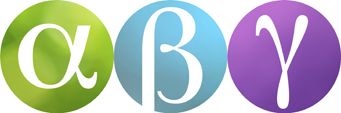 BEGREPP – TID OCH STATISTIK
ORIGO
KOORDINATER
DYGN
STOLPDIAGRAM
KOORDINAT-SYSTEM
MINUT
LINJEDIAGRAM
FREKVENS
X- OCH 
Y-AXEL
STAPELDIAGRAM
ÅR
TYPVÄRDE
MEDELVÄRDE
MEDIAN
LÄGESMÅTT
CIRKELDIAGRAM
TIMME
SEKUND